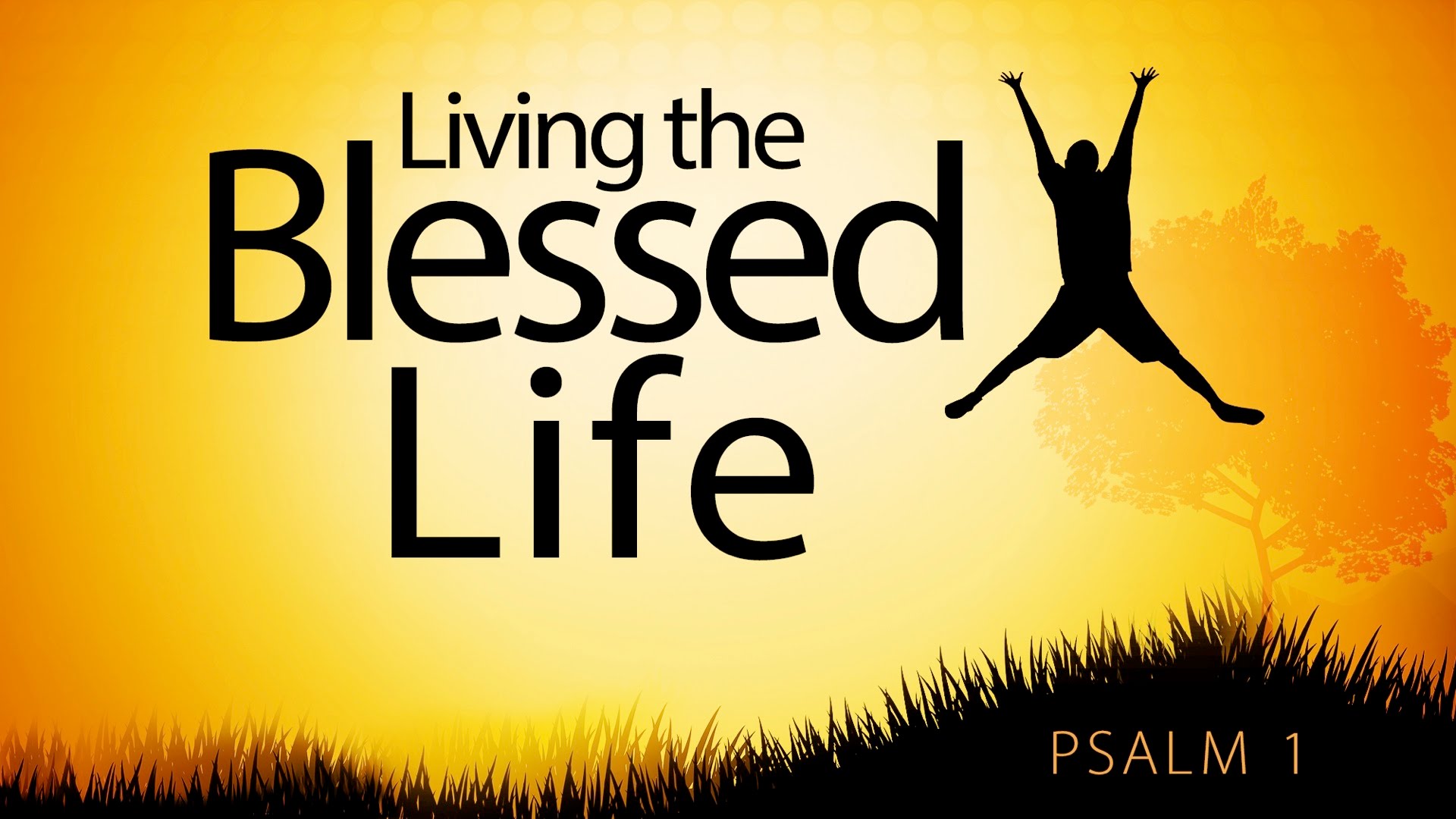 Living the Blessed Life (Psalm 1:1-2)
Refuses to Walk by Worldly Wisdom (Choices to do evil)
(Pr. 1:7-10, 4:14-17; 1 Cor. 1:18ff; 3:18; cf. 1 Kgs. 12:6ff)

Doesn’t Stand Up with Sinners (Lifestyle)
(Ex. 23:2; 1 Sam. 8:4-9; Heb. 11:7, 25; Rom. 1; Eph. 5:11)

Rejects Sitting with Scoffers (Who Persecute Christians)
(1 Peter 4:3-4; 2 Peter 3:3ff; 2 Timothy 3:10ff)

Delights in God’s law (Ps. 119:67ff, 92; Eph. 5:2; 1 Jn. 5:3)

Meditates on it day and night (Ph. 4:8; Ax 17:11; He. 5:14)
[Speaker Notes: Respects authority, God source of all wisdom, not man, creation, advice on drinking, dancing, drugs, smoking, movies, music, TV shows, videos, games, boys, girls, marriage, etc.  Temptation just listen to your peer group, not elders. Think- what does the Bible say? Issue- don’t stand on the fence, confronts issue.  Doesn’t stand up woman’s right to choose, alternate lifestyles, same sex marriage, disobedient to parents, etc.  Don’t follow multitude to do evil.]
Conclusion
Are you walking by God’s wisdom or man’s? 

Are you standing up with sinners or for the Scriptures? 

Are you sitting with the scoffers or suffering persecution with the faithful? 

Are you delighting in God’s law or neglecting it?

Are you meditating on it day and night or sporadically?